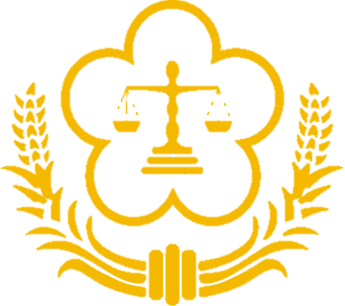 抓賄選,一機一相 一袋一千五百萬
           檢舉賄選專線0800-024-099
臺北地檢署關心您
查賄ING  賄選會NG
   檢舉賄選專線0800-024-099
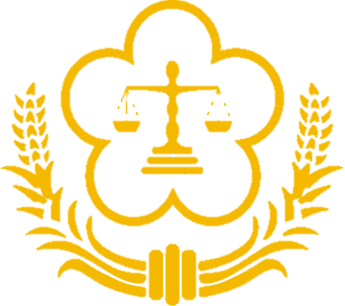 臺北地檢署關心您
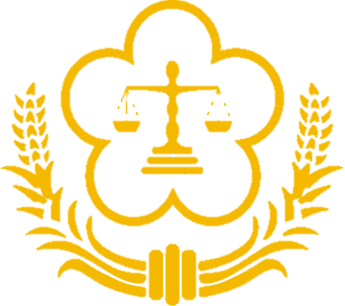 愛臺北 賺獎金 用手機 抓賄選
          檢舉賄選專線0800-024-099
臺北地檢署關心您